Advanced Penetration testing
MIS 5212.001
Week 10
Site: http://community.mis.temple.edu/mis5212sec001sp2017/
Tonight's Plan
More Wireless Security
Getting wireless card working in Kali
Introduction to Kismet
Next Week
MIS 5212.001
2
More Wireless Security
Open WiFi Networks vs Encrypted WiFi Networks
In an open network, your browsing can be monitored 
Every thing is sent in the clear
WPA2-PSK fixes this “Somewhat”
MIS 5212.001
3
WPA2-PSK
Uses a pre-shared key (hence the acronym PSK)
The pre-shared key is known to all authorized users
Anyone with the pre-shared key has what they need to decrypt traffic
Wireshark has a built in option to decrypt traffic if you have the key
This means WPA2-PSK is not much more secure than no encryption, unless you trust everyone on the network
MIS 5212.001
4
Wireshark WPA2-PSK Decryption
Edit->Preferences->IEEE 802.11
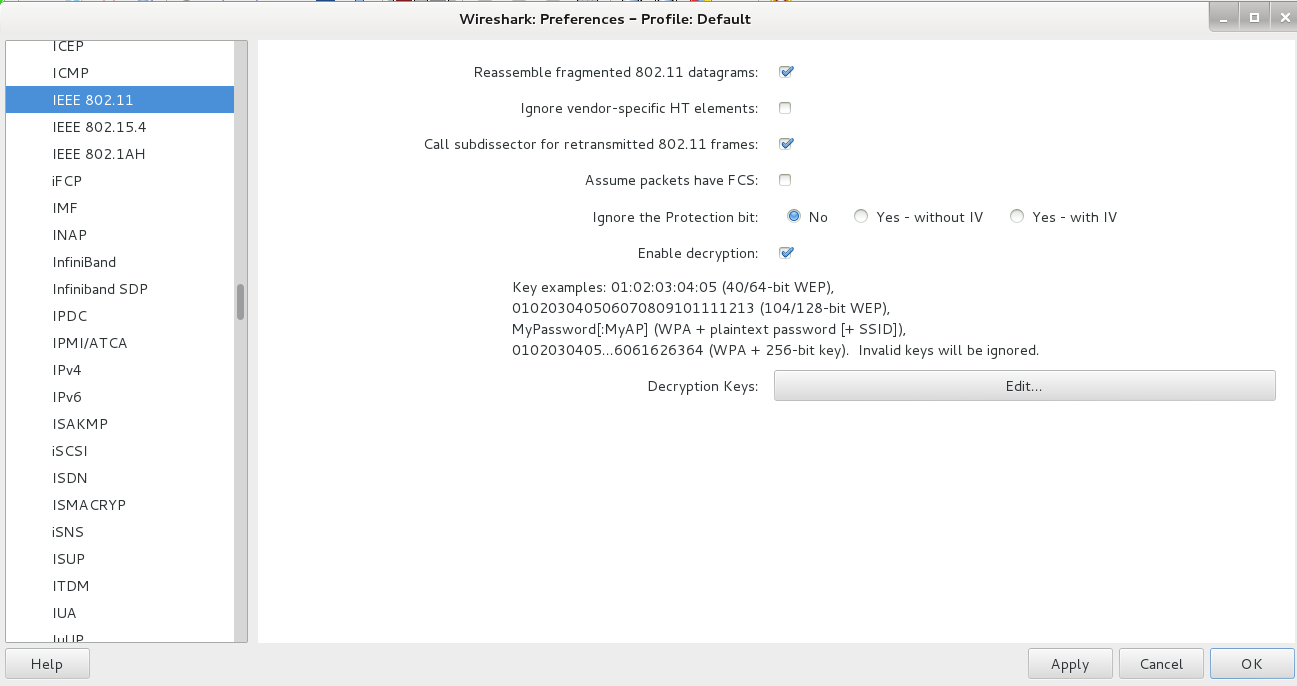 MIS 5212.001
5
PTK or Pairwise Transient Key
WPA2-PSK tries to address this issue by use of PTK
However, the PTK is derived from the PSK
So… It is easy to capture the PTK if you have the PSK
MIS 5212.001
6
WPA2-Enterprise
WPA2-Enterprise corrects these issues for large networks
EAP authentication along with a Radius server ensures each client gets a unique key
Other authenticated users no longer have a master key to decrypt the traffic
MIS 5212.001
7
WPA2 Hole196 Vulnerability
Even in WPA2-Enterprise there is still a potential vulnerability from other authorized users (Abuses GTK or Group Temporal Key)
Limited to:
ARP poisoning
Injecting malicious code
Denial of Service w/o using de-auth packets
More detailed description
http://www.mojonetworks.com/wpa2-hole196-vulnerability
MIS 5212.001
8
Kismet
802.11 wireless:
Network detector
Sniffer
Intrusion detection system
Works with any wireless card which supports raw monitoring mode (not all do)
Can sniff:
802.11b
802.11a
802.11g
802.11n
MIS 5212.001
9
Kismet
Supports a plugin architecture allowing for additional non-802.11 protocols to be decoded
Identifies networks by passively collecting packets and detecting networks, which allows it to detect (and given time, expose the names of) hidden networks and the presence of non-beaconing networks via data traffic
MIS 5212.001
10
Kismet in Kali
Pre-installed in Kali
Did not launch from drop down menu in my instance
Needed to start from command line
Be patient, it will walk through configuration
You can automate via configuration files, but for now just follow prompts
MIS 5212.001
11
Getting Started
We will
Get USB Wireless Adapter working with Kali
Launch and configure Kismet
Explore a little bit
MIS 5212.001
12
Connecting Wireless Card
MIS 5212.001
13
Checking Card
Use the command: iwconfig
This should give something like the following:
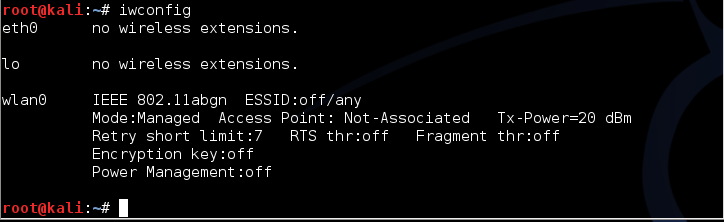 MIS 5212.001
14
Kismet
Kismet is a wireless network detector, sniffer, and intrusion detection system. Kismet works predominately with Wi-Fi (IEEE 802.11) networks, but can be expanded via plug-ins to handle other network types. 
Features
802.11 sniffing
Standard PCAP logging (compatible with Wireshark, TCPDump, etc)
Client/Server modular architecture
Plug-in architecture to expand core features
Multiple capture source support
Live export of packets to other tools via tun/tap virtual interfaces
Distributed remote sniffing via light-weight remote capture
XML output for integration with other tools
http://kismetwireless.net/
MIS 5212.001
15
Starting Kismet
MIS 5212.001
16
Kismet Example
MIS 5212.001
17
Kismet Reference
http://kismetwireless.net/documentation.shtml
MIS 5212.001
18
Wireshark
Saw this briefly last semester
Pre-installed in Kali
MIS 5212.001
19
Wireshark
MIS 5212.001
20
Or
MIS 5212.001
21
Startup of Wireshark
Will throw an error due to running as root in Kali, just click OK and move on
Will need to turn wireless menu on by going to View tab and clicking on “Wireless Toolbar”
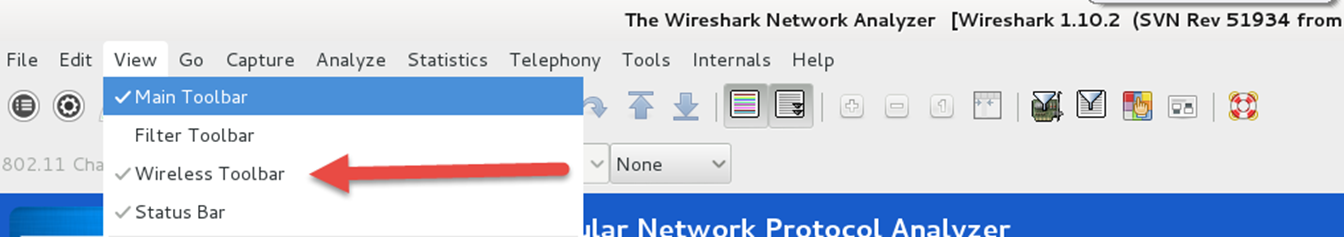 MIS 5212.001
22
Configuring Interface
Select “wlan0mon”
Click on “Start”
Be patient, it will take a minute or so to update
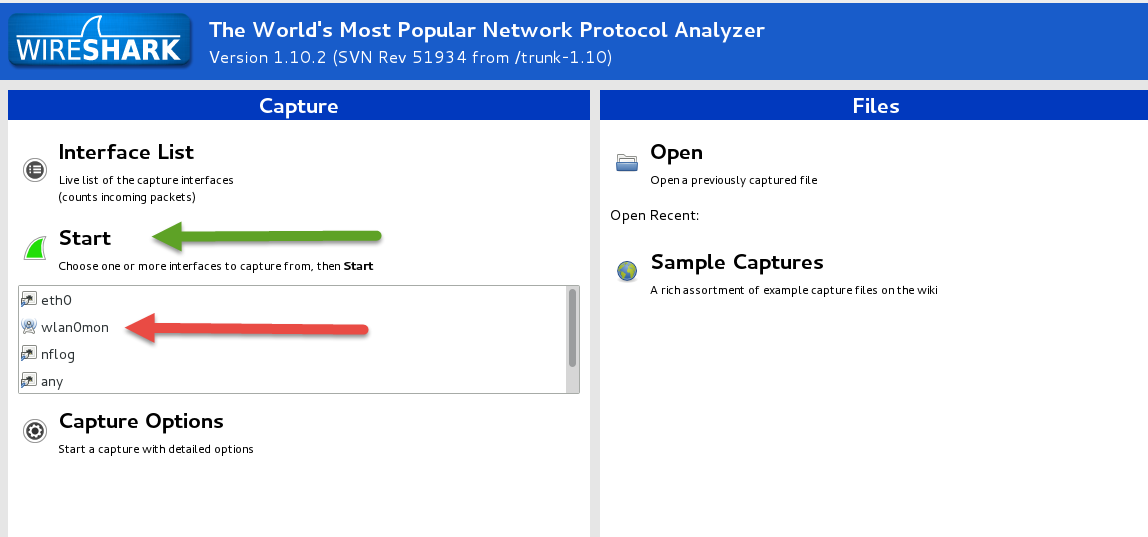 MIS 5212.001
23
More Wireshark
MIS 5212.001
24
Next Week
In the news
More wireless
WEP in detail
Intro to AirCrack and breaking WEP
MIS 5212.001
25
Questions
?
MIS 5212.001
26